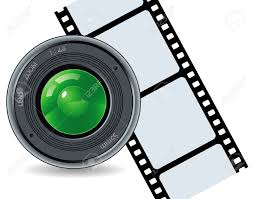 CAMPAÑA “VIOLENCIA SEXUAL:
 LA IMPORTANCIA DE LAS
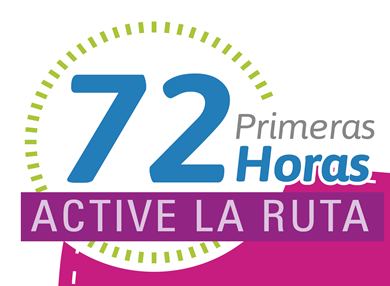 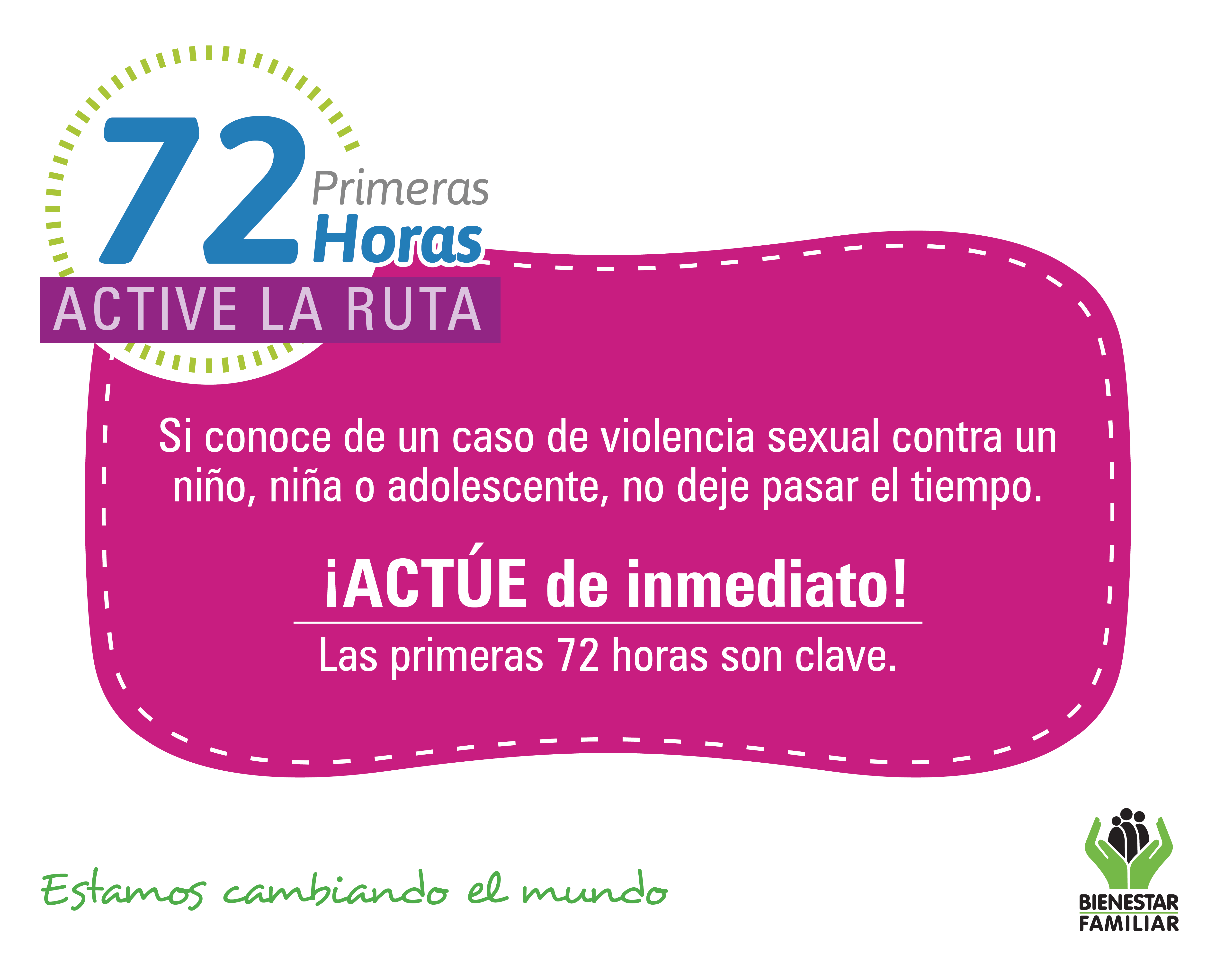 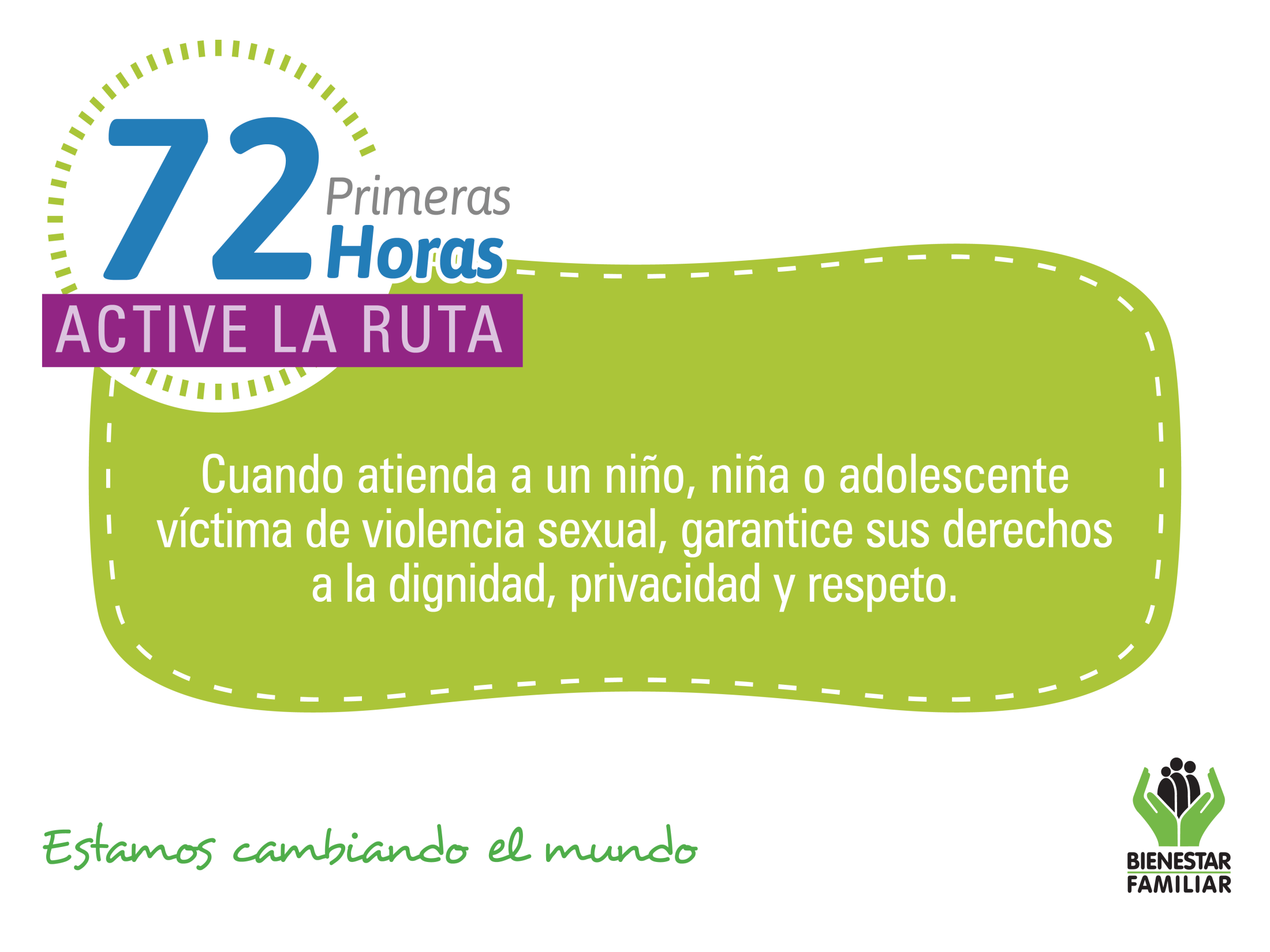 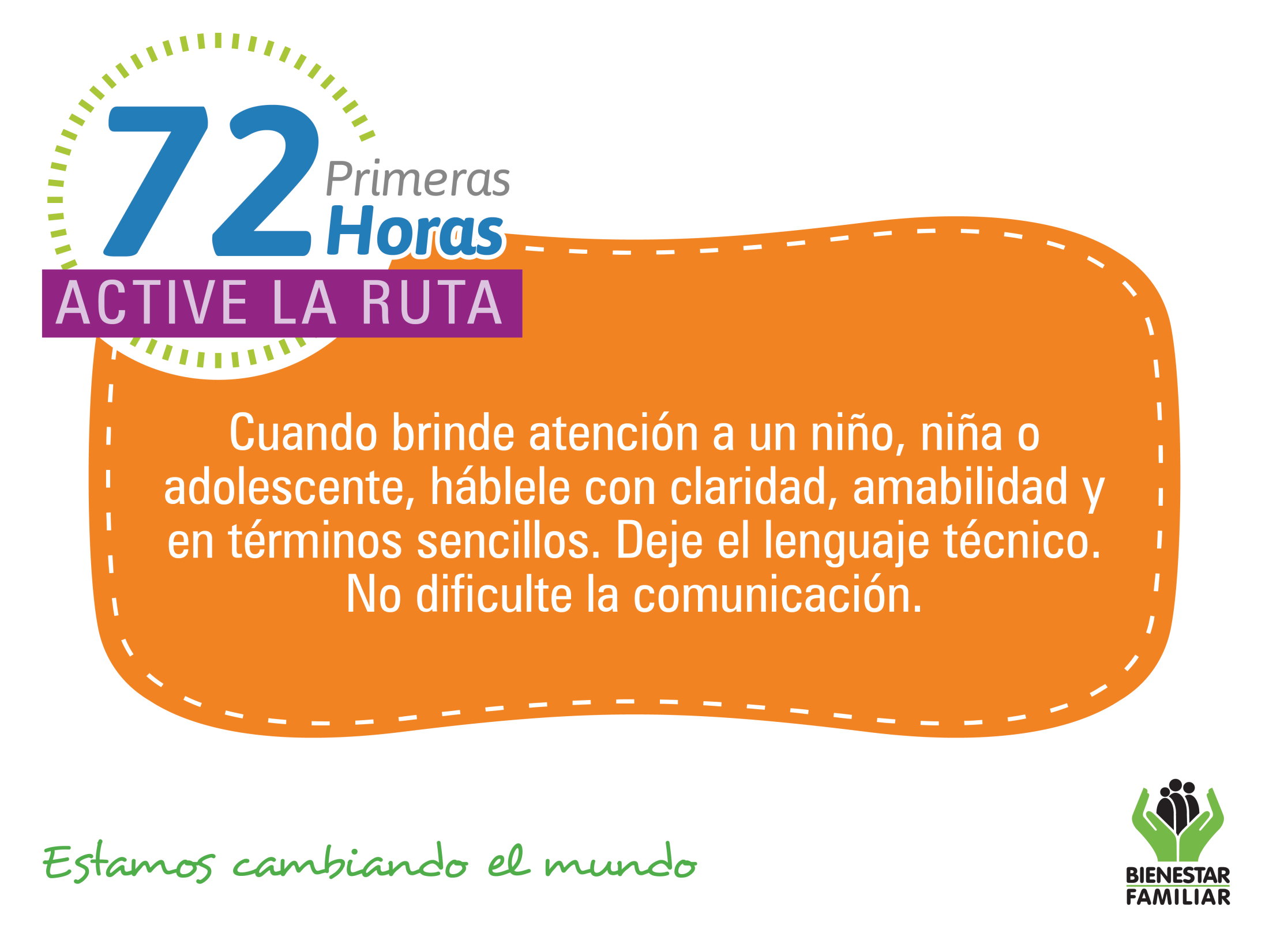 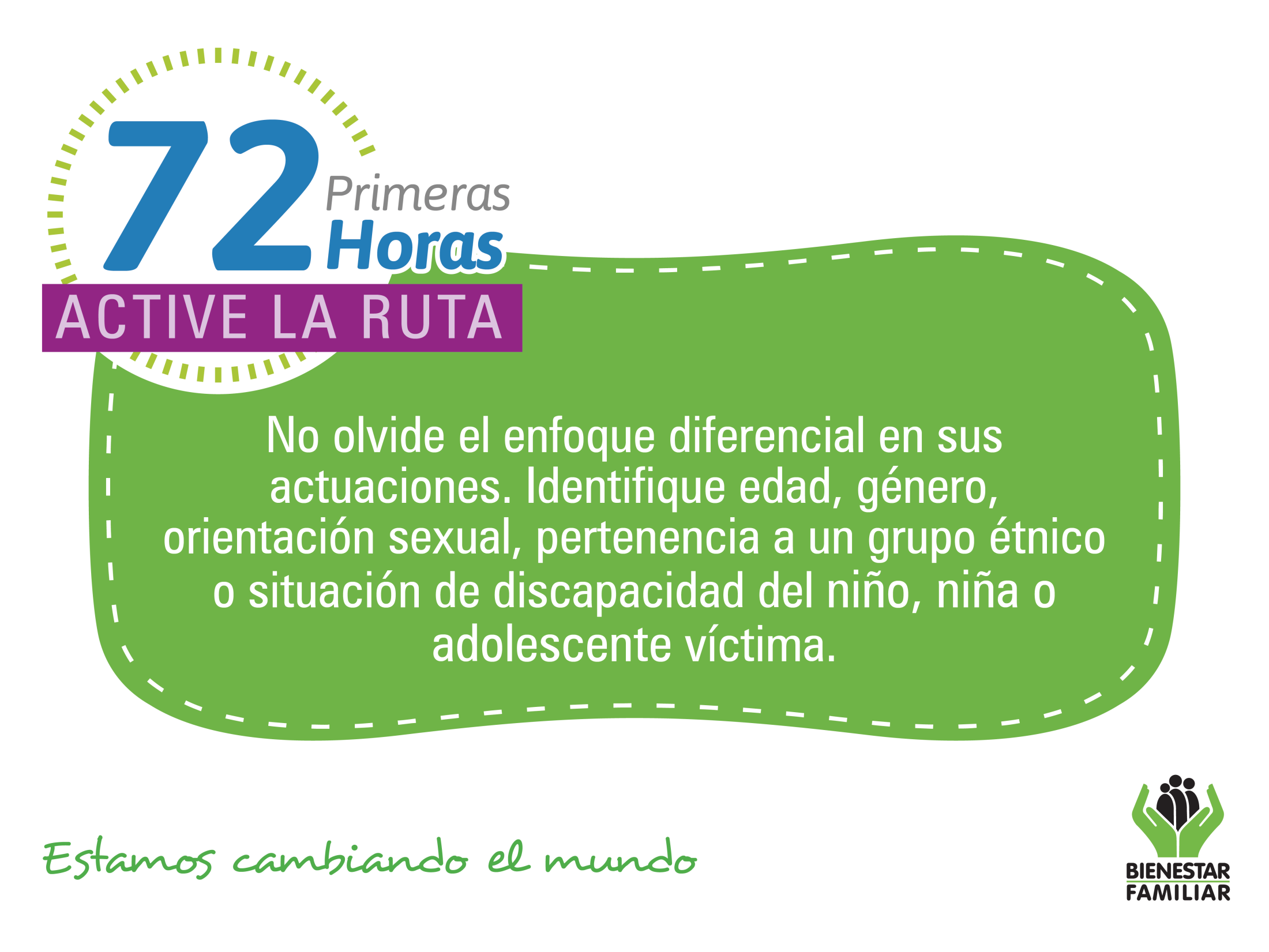 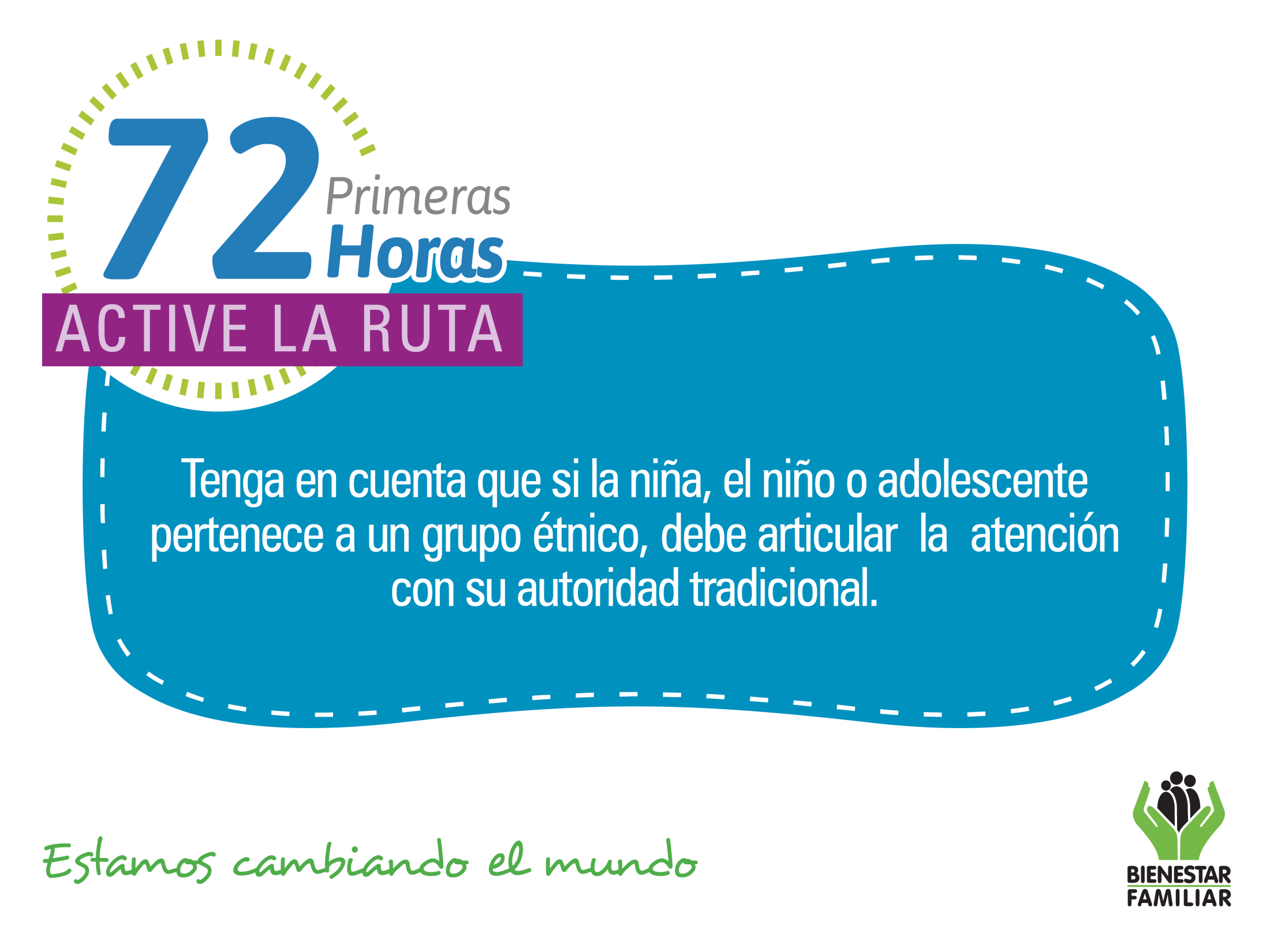 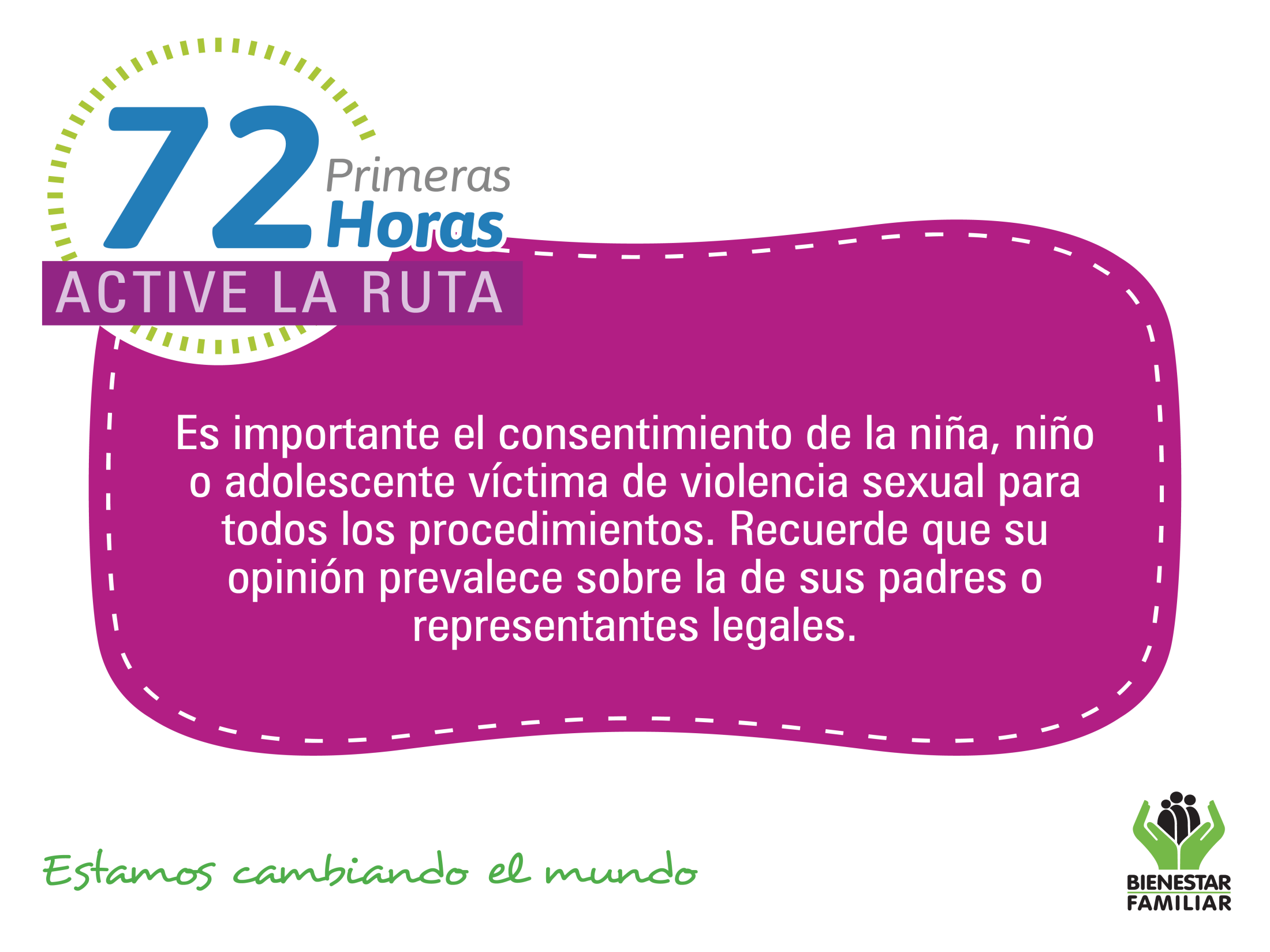 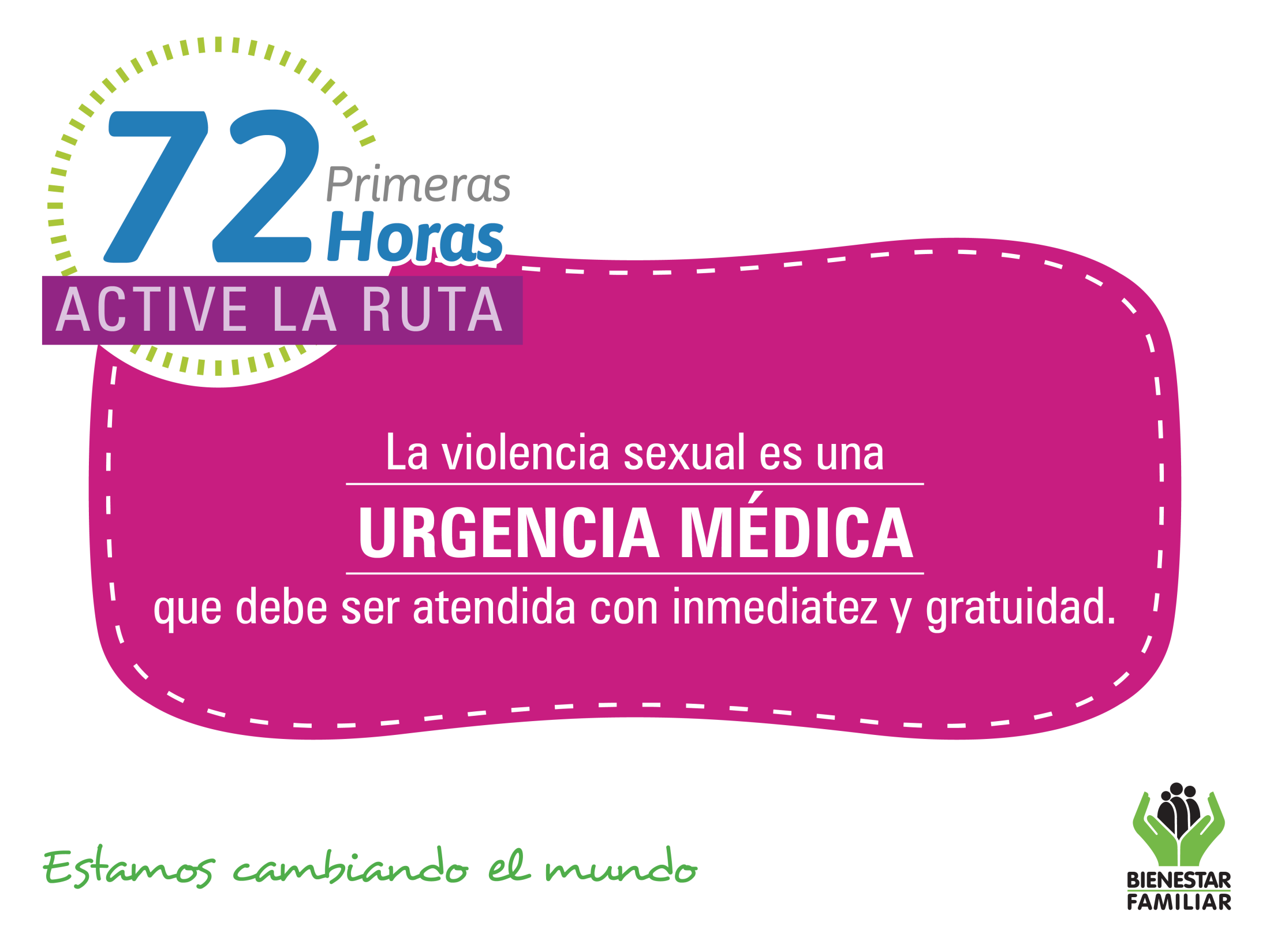 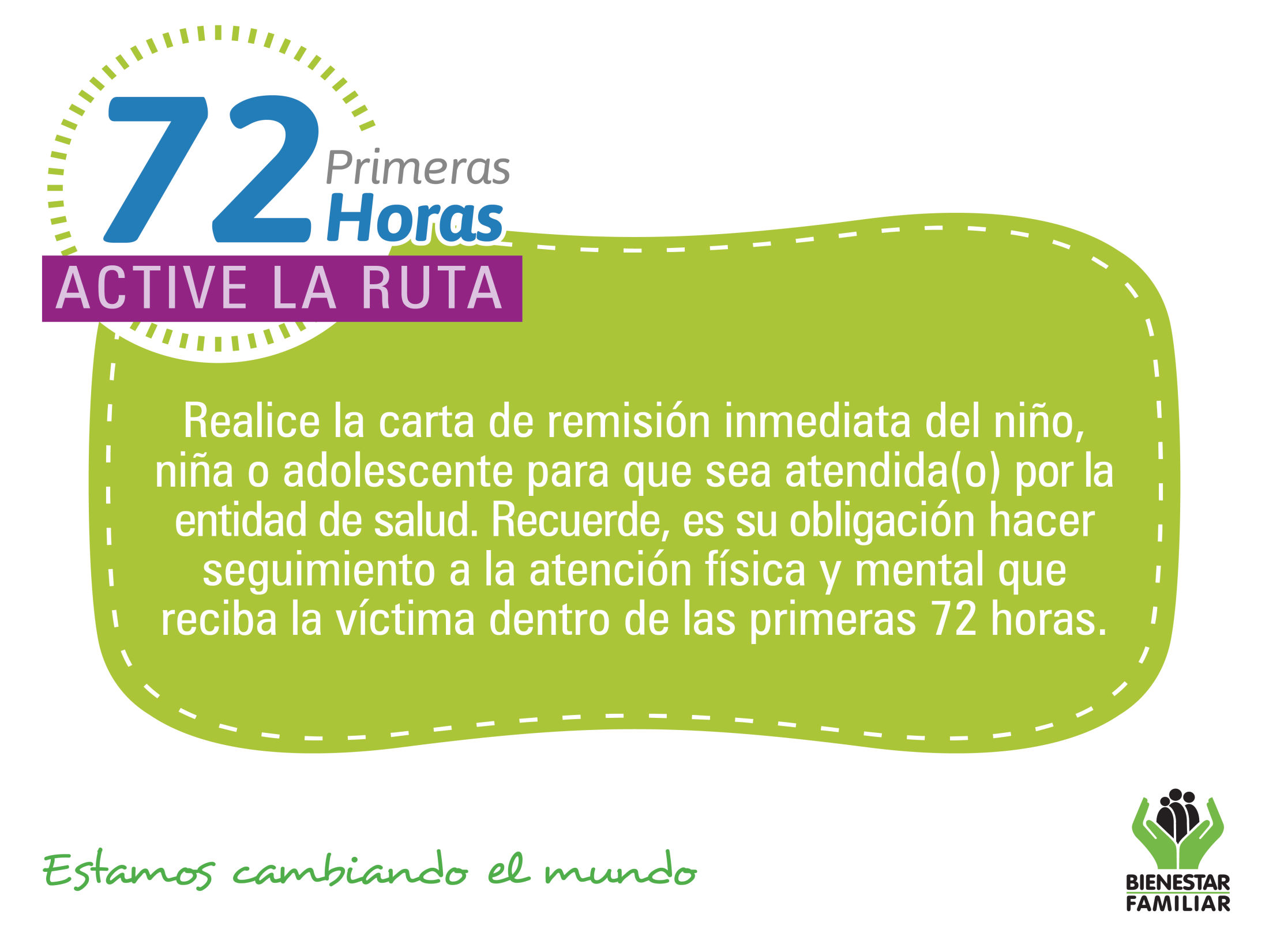 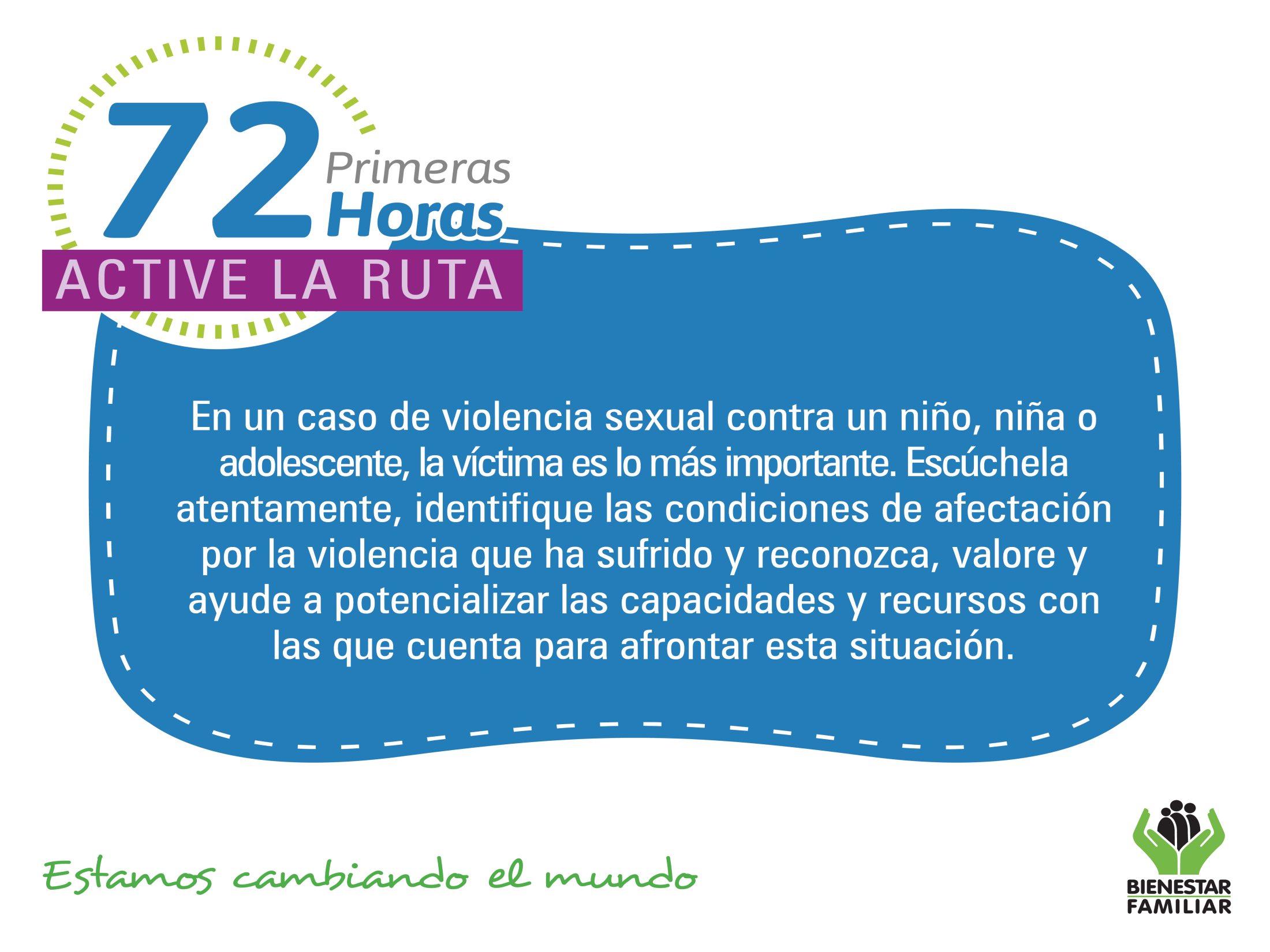 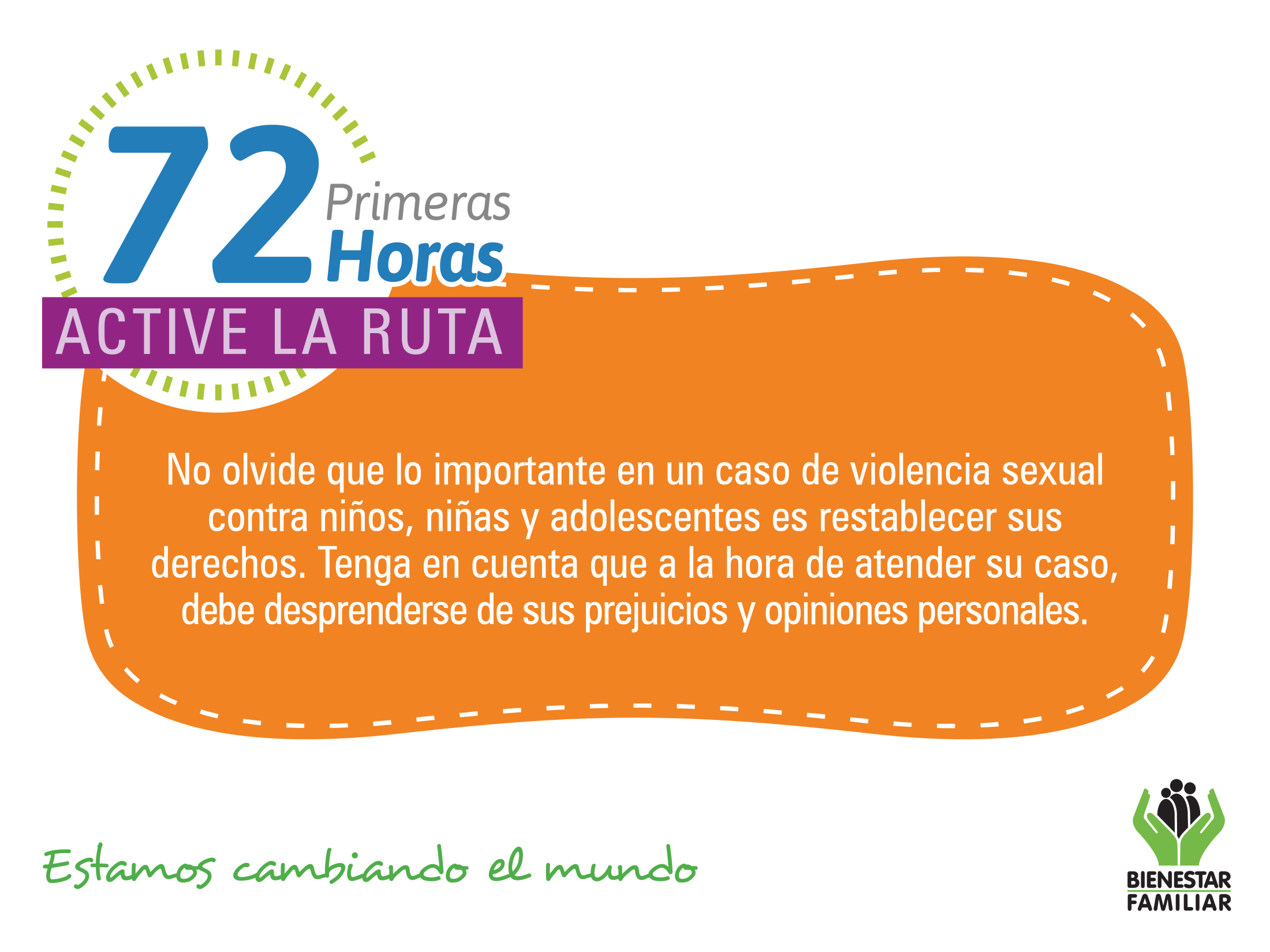 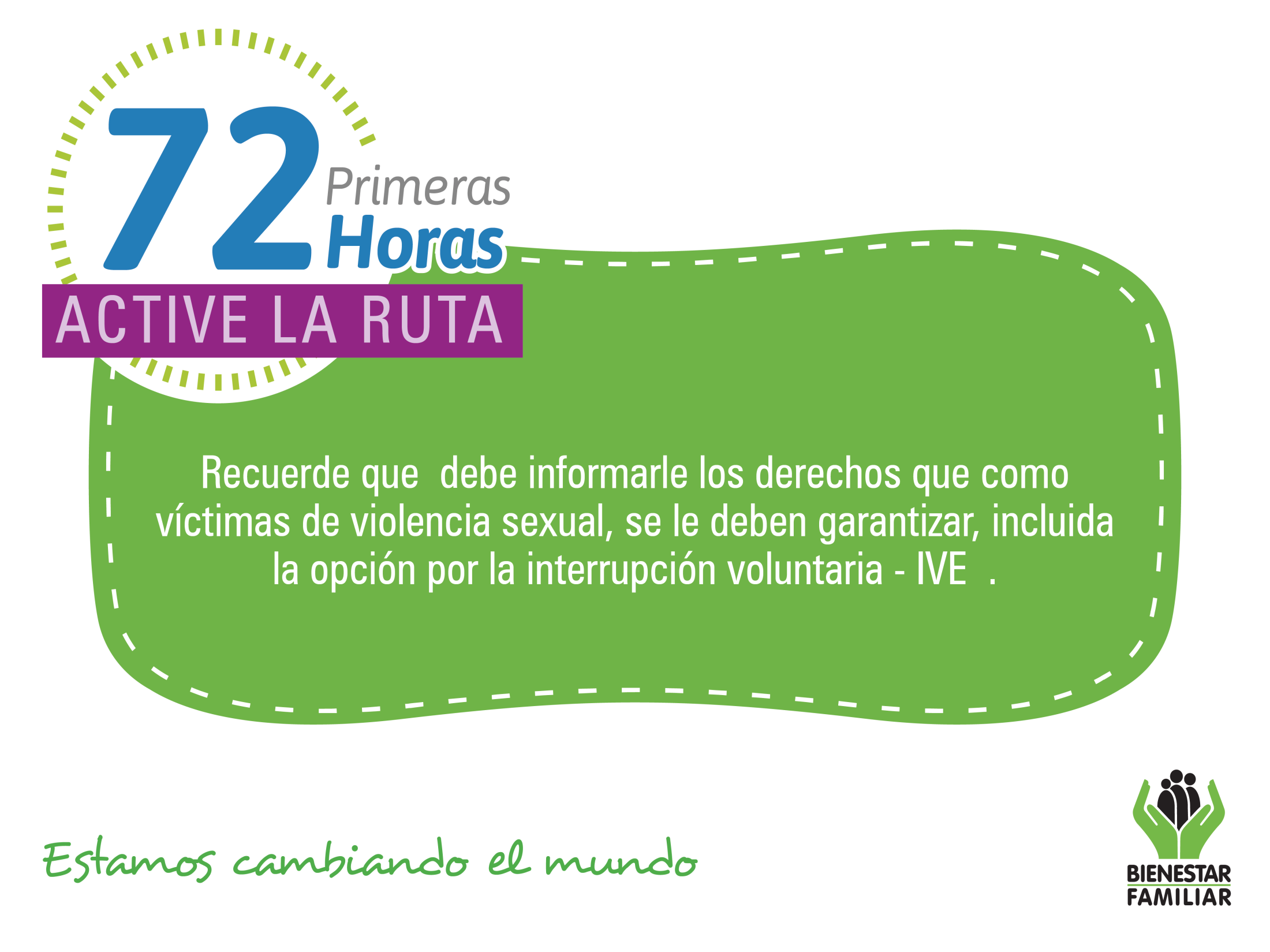 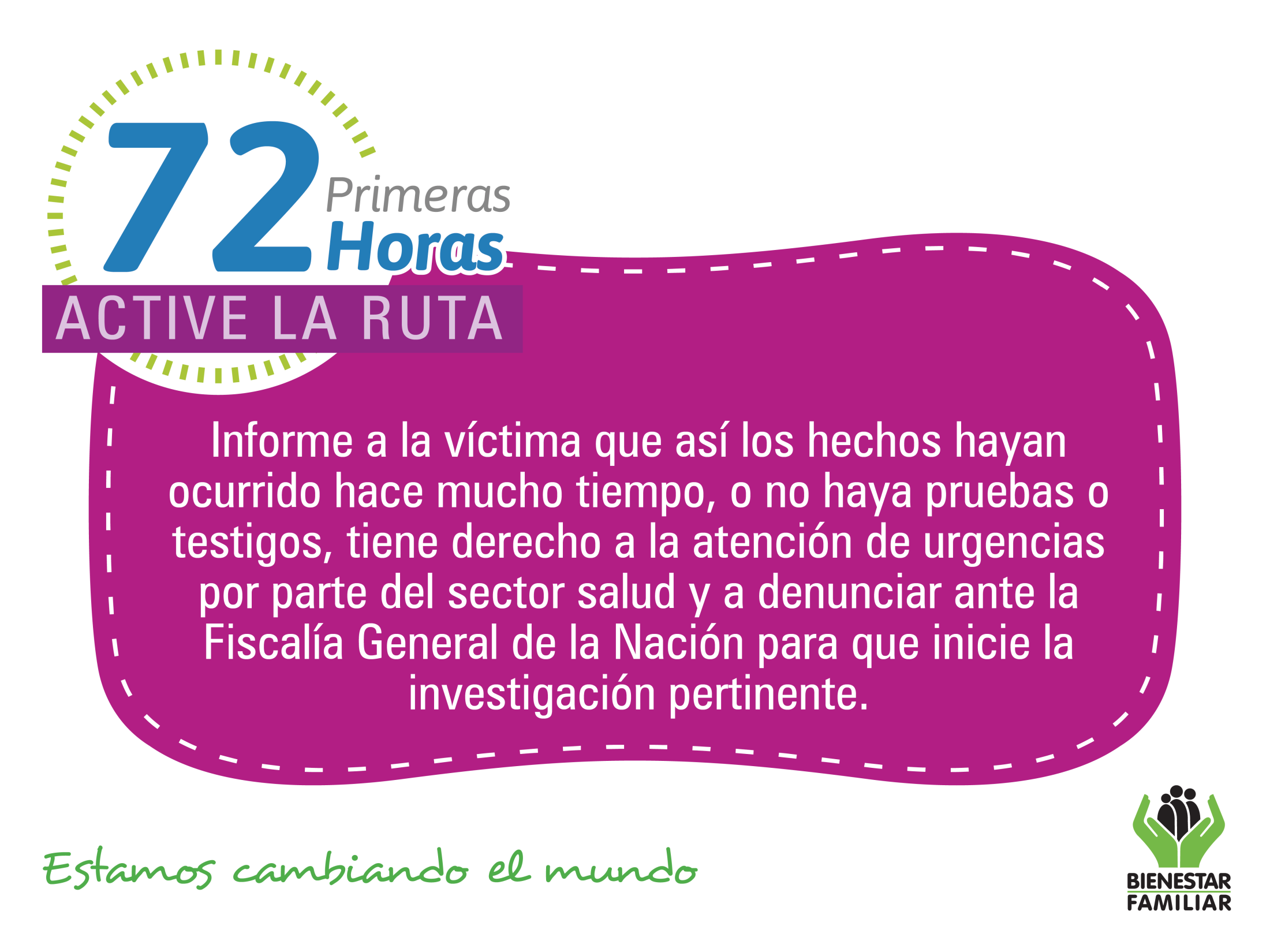 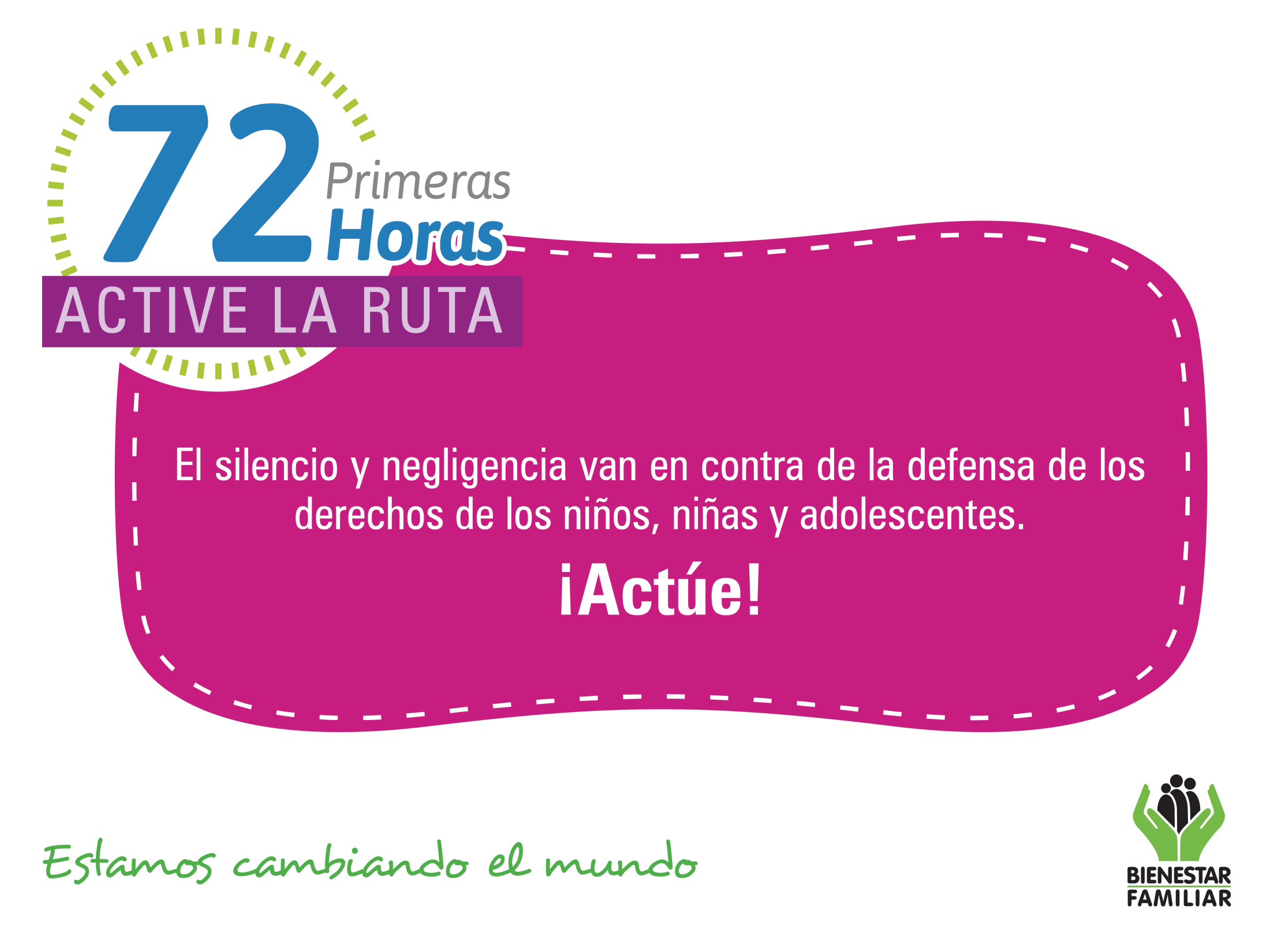 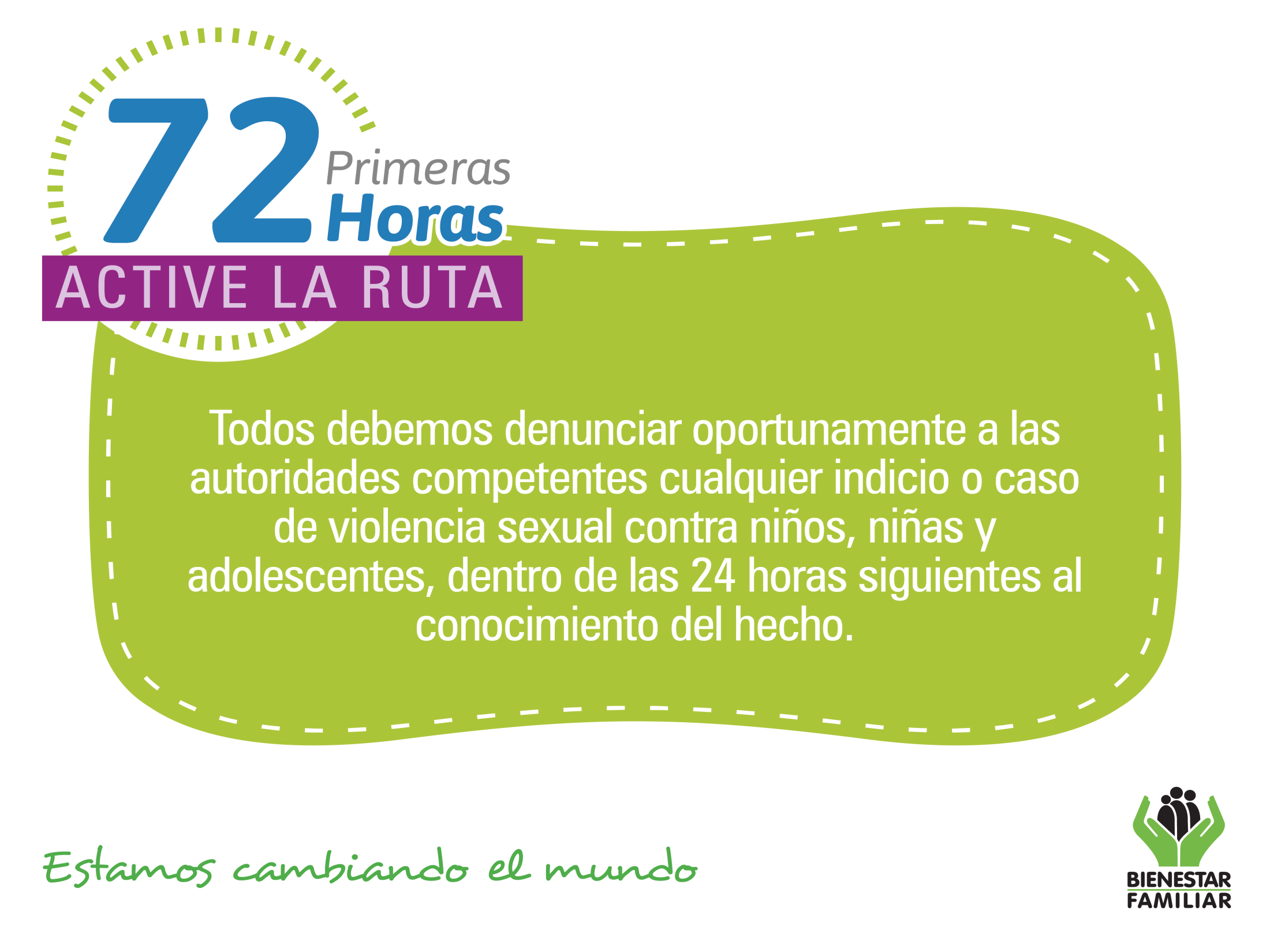 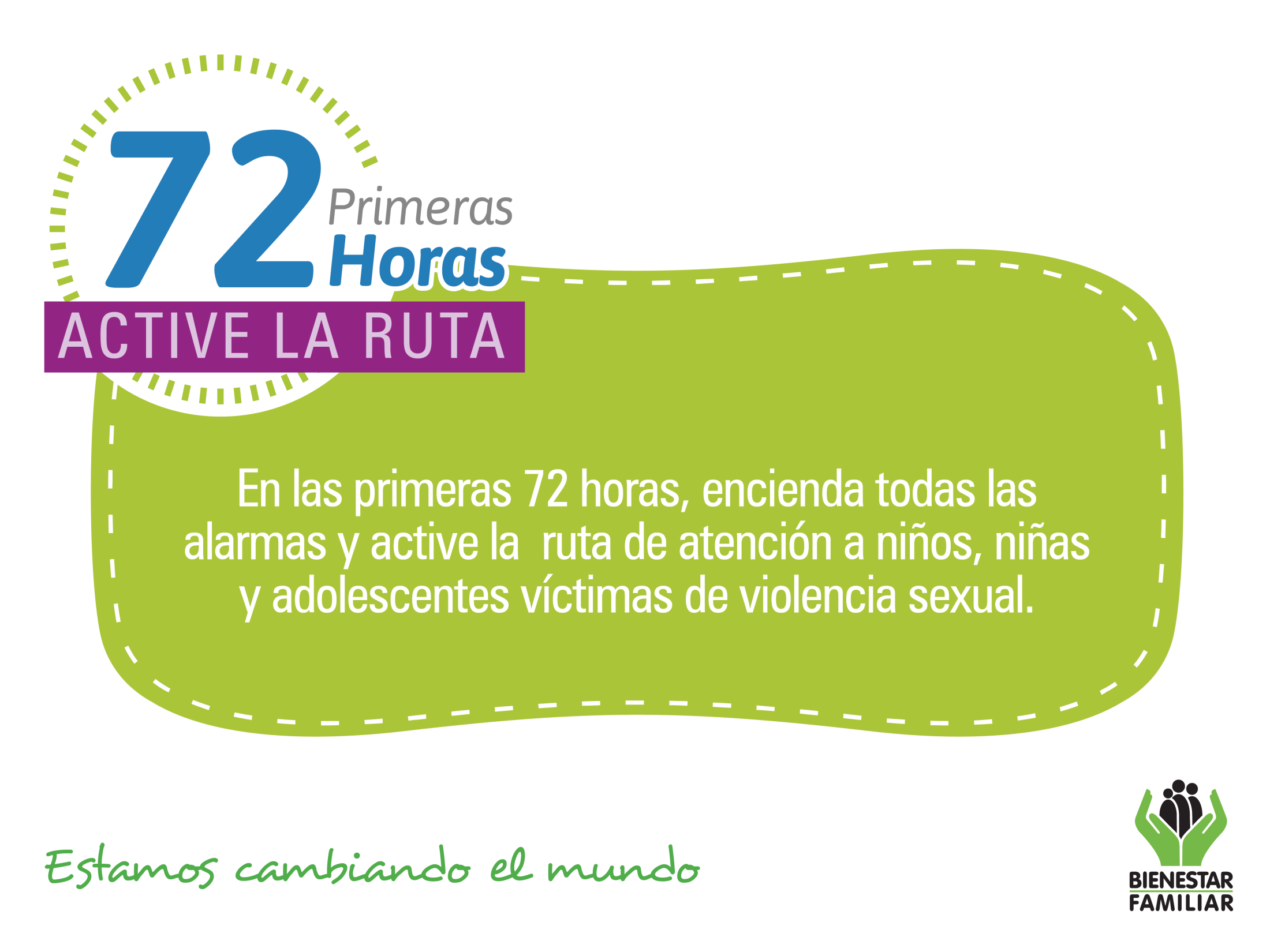 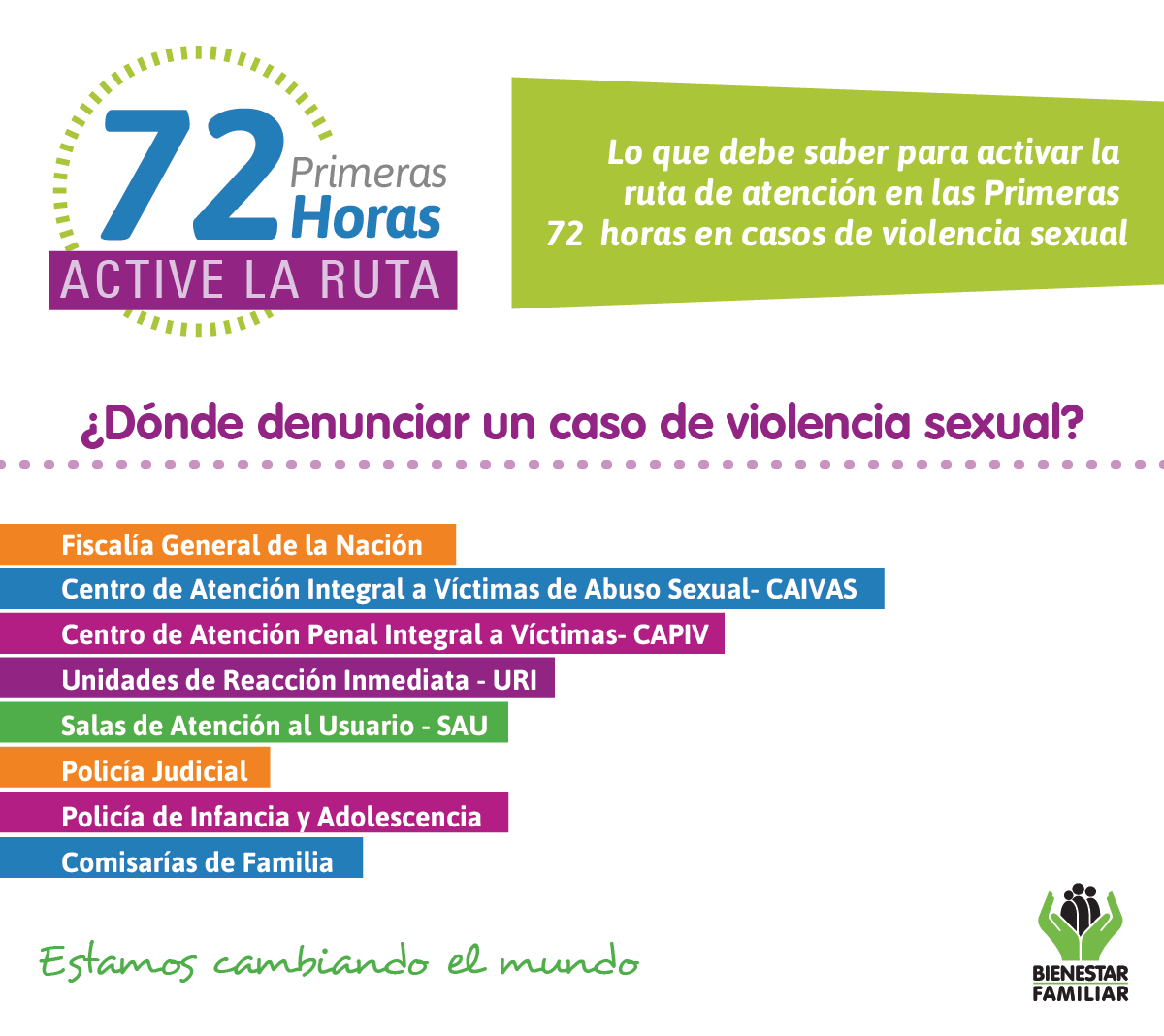 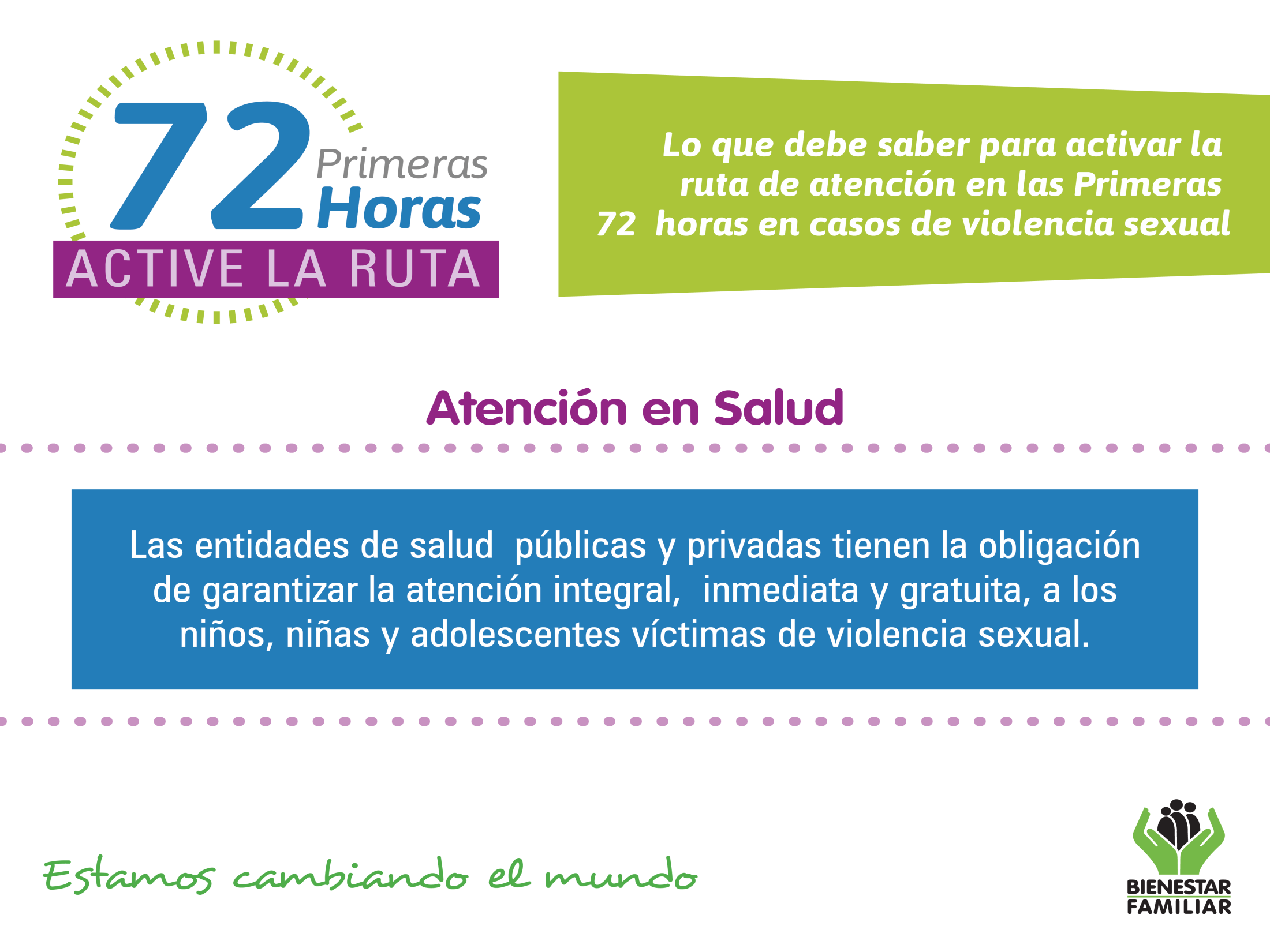 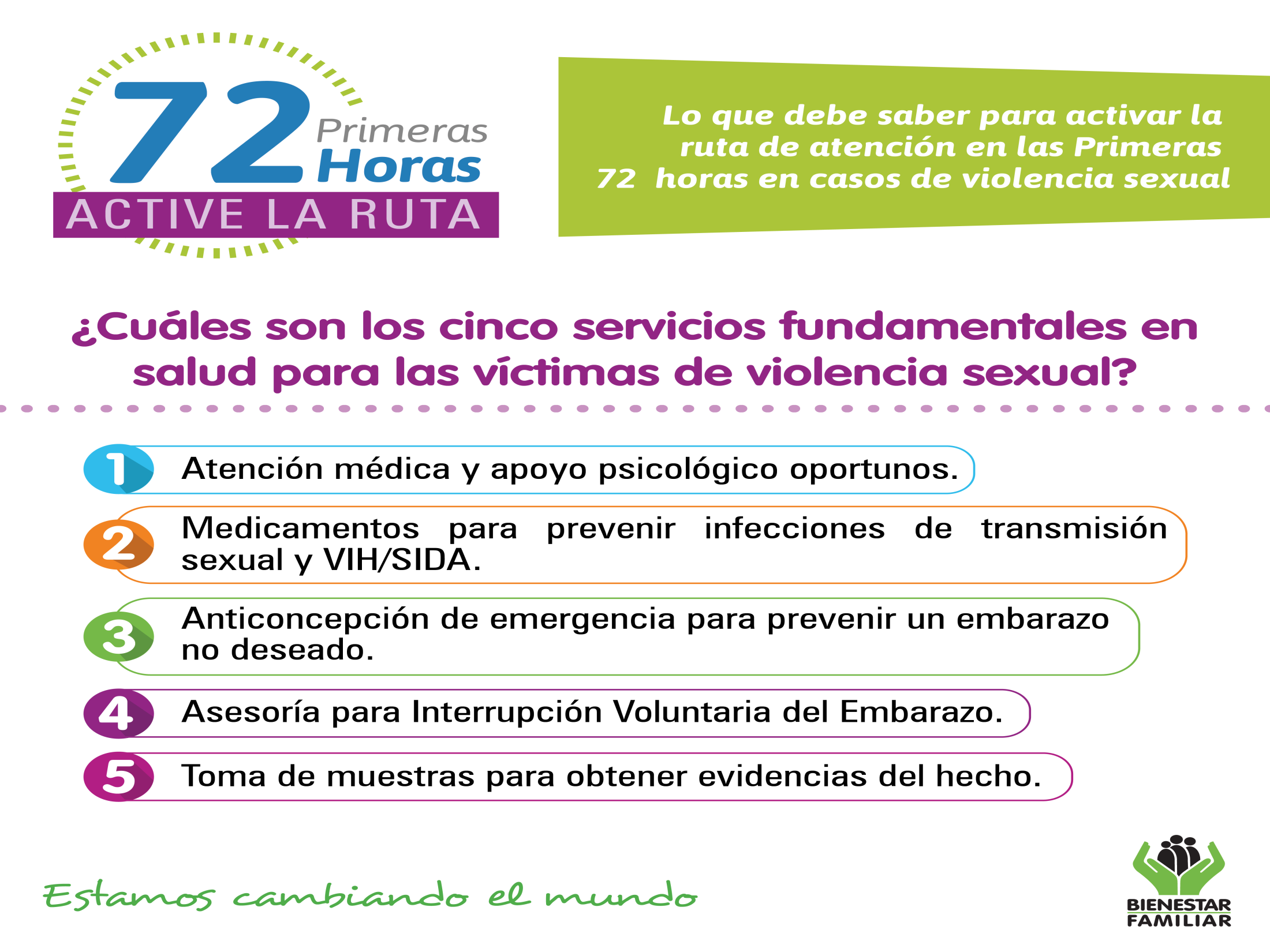 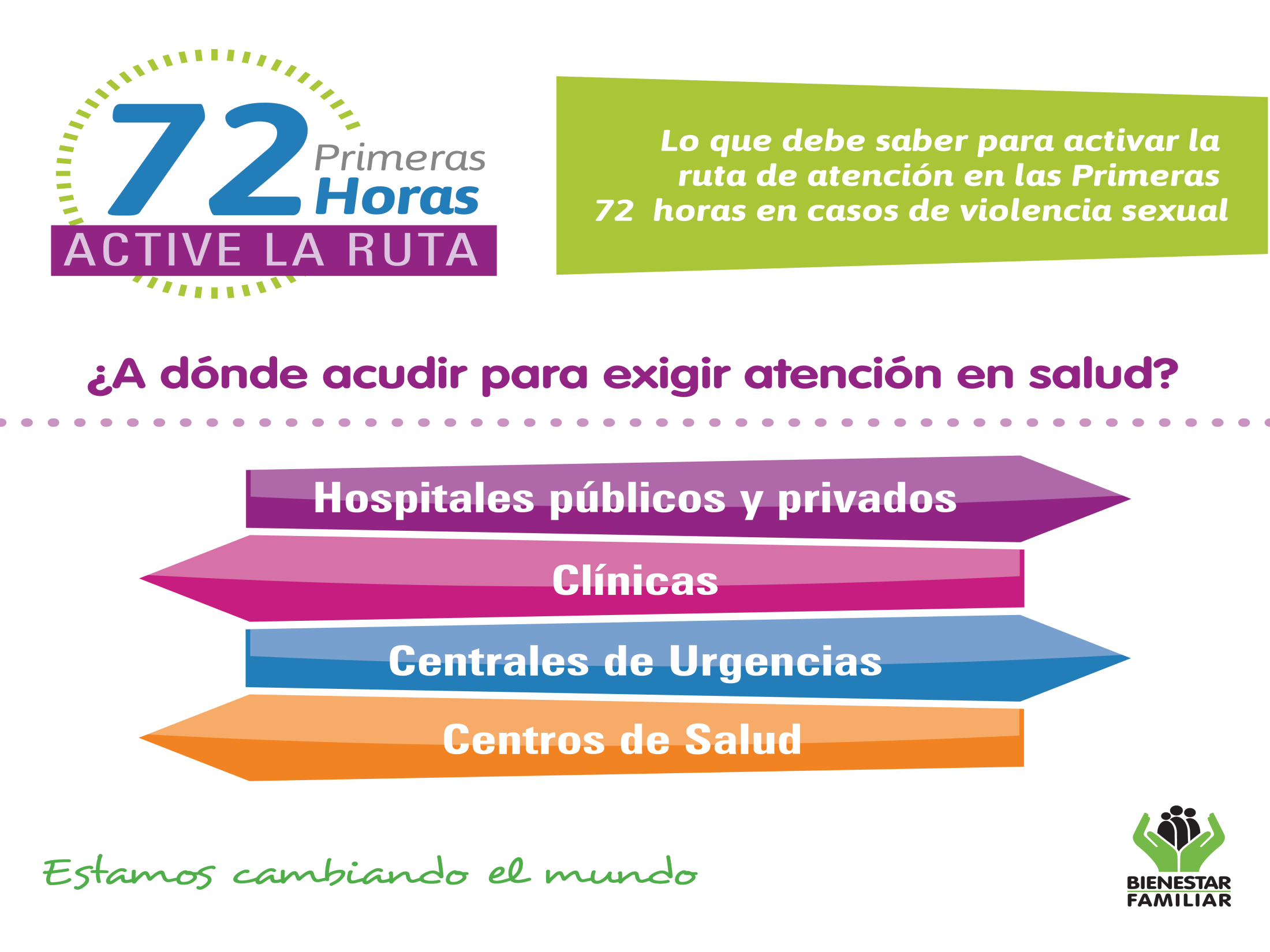 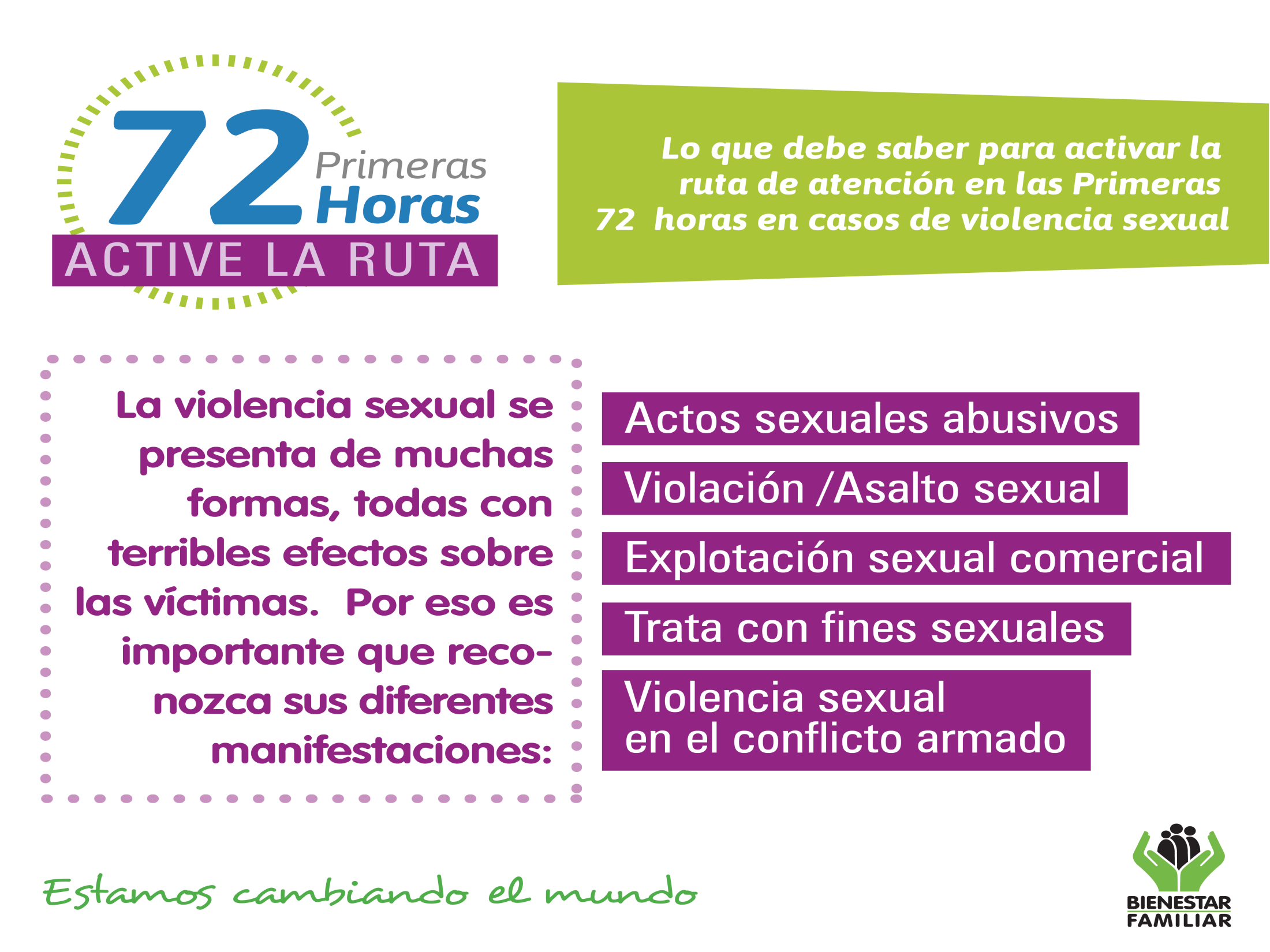 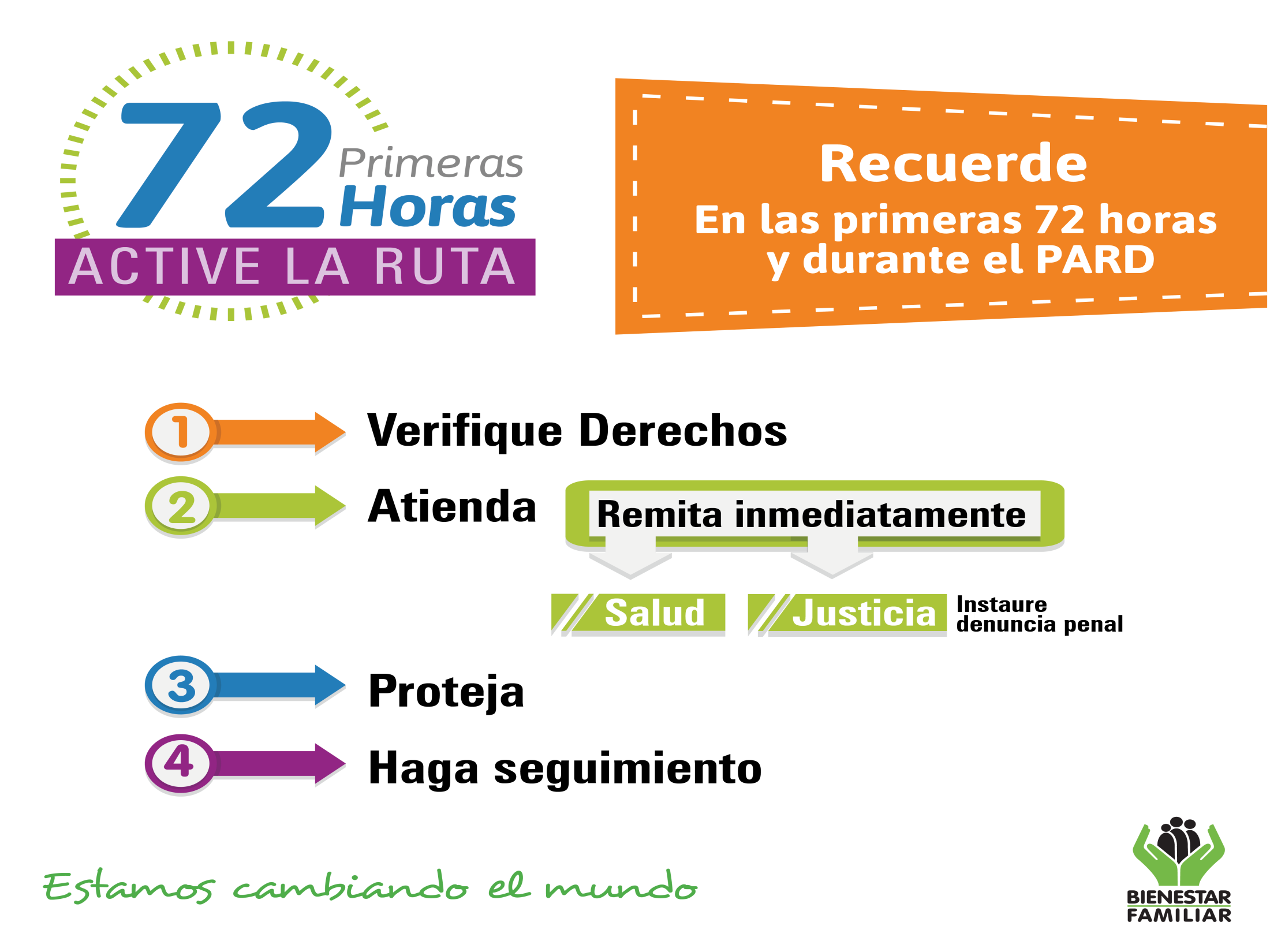 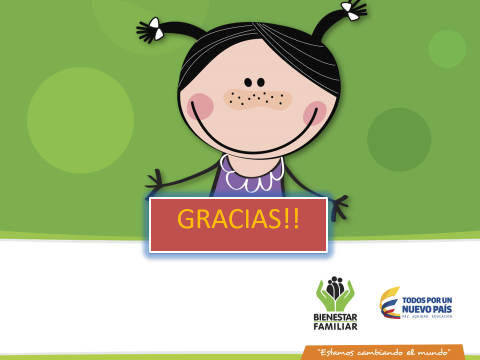 GRACIAS!!